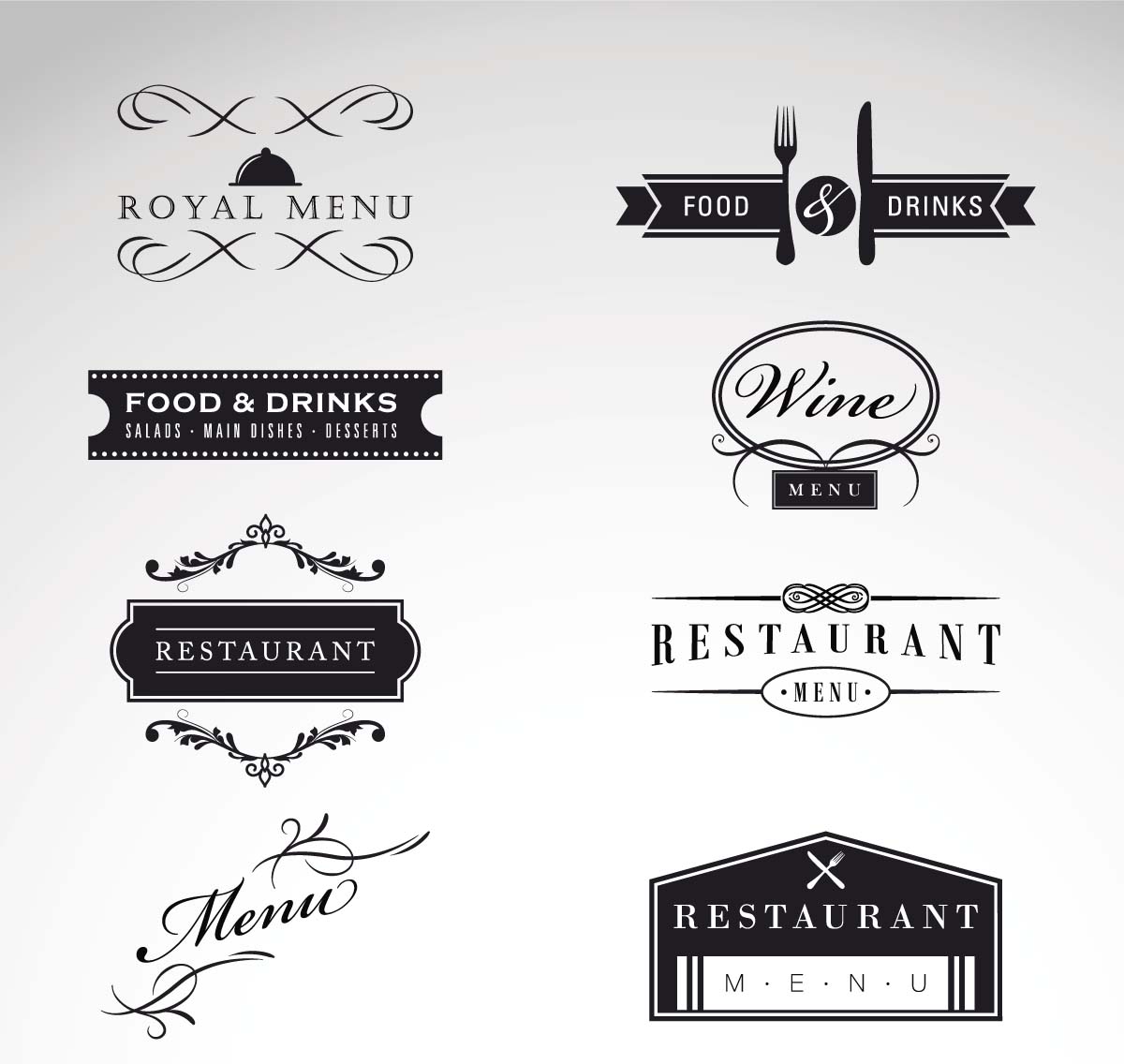 GUIA DE BOLSO
Clube de Vantagens Cinépolis
Bomboniere (Vista)
ITENS PROMOCIONAIS:
TERÇA -FEIRA

2x1 Nachos


MÊS ANIVERSÁRIO

2X1 Hot dog

Para usufruir desta vantagem, o cliente deve aguardar 24 hrs após o cadastro prévio e apresentar seu RG na Bomboniere.


Importante que o cliente realize o cadastro completo no site para se beneficiar deste ítem promocional.
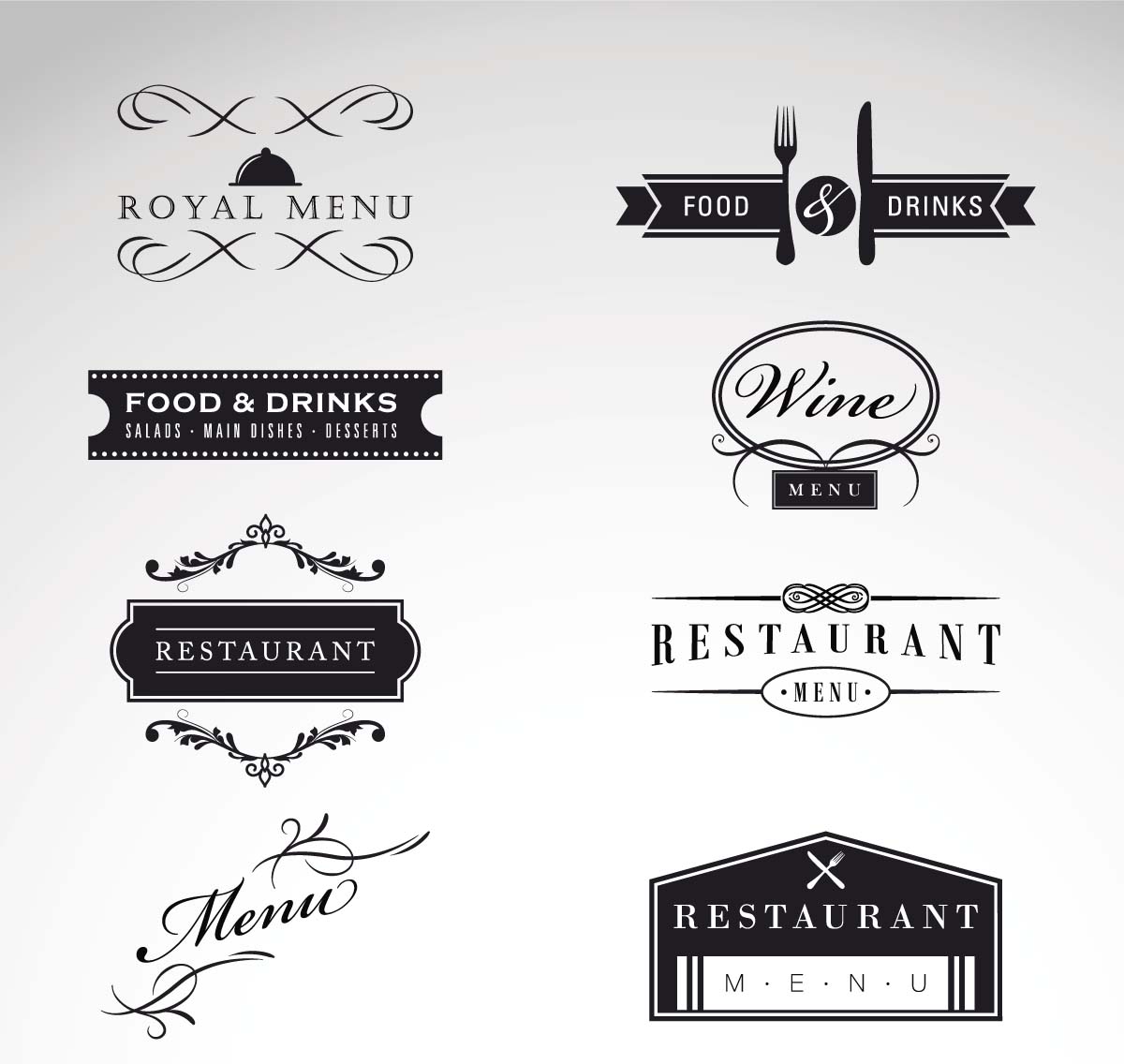 Script - explicação sobre o Clube de Vantagens:
O Clube de Vantagens Cinépolis é um programa gratuito criado para você se beneficiar das promoções exclusivas. É muito simples; basta me dizer seu nome, sobrenome, CPF, data nascimento e e-mail.


Para obter acesso ao Termo de Adesão e a Política de Privacidade, o cliente deve acessar o site da Cinépolis.
DEMONSTRATIVO:
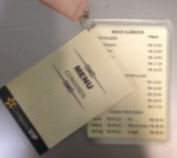 Obs.: O documento encontra-se configurado para imprimir no formato 
como se encontra na imagem acima. 
Plastificar e entregar para cada Cinepolito da Bomboniere.